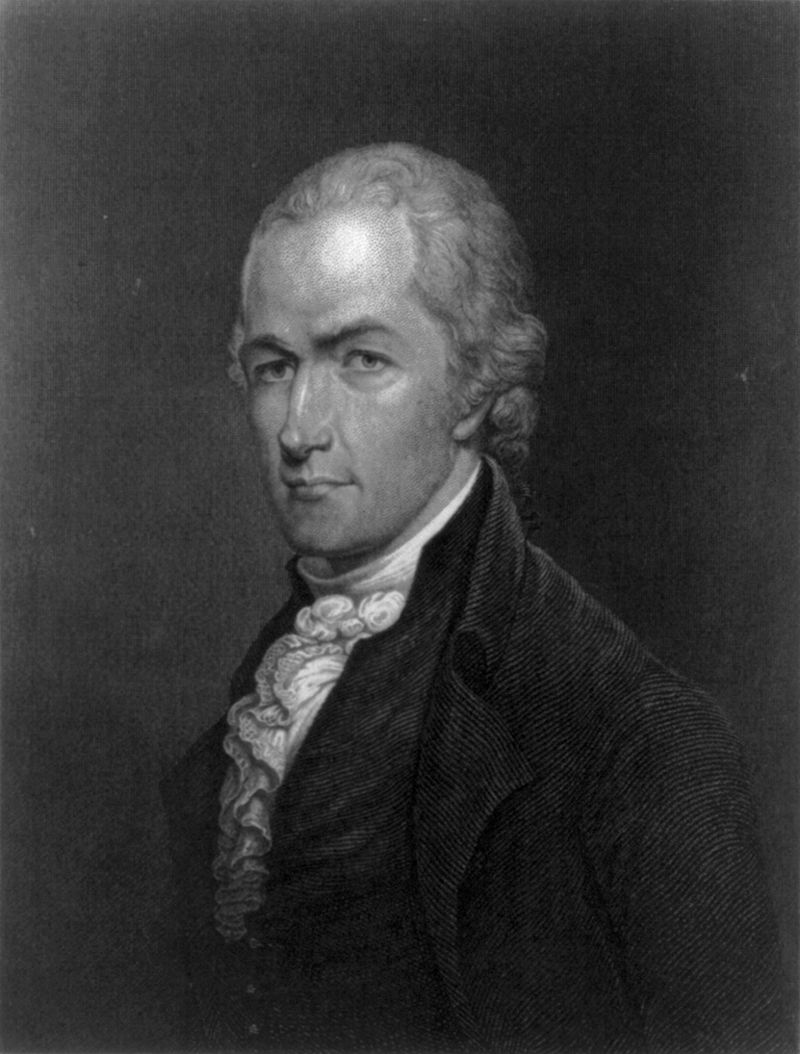 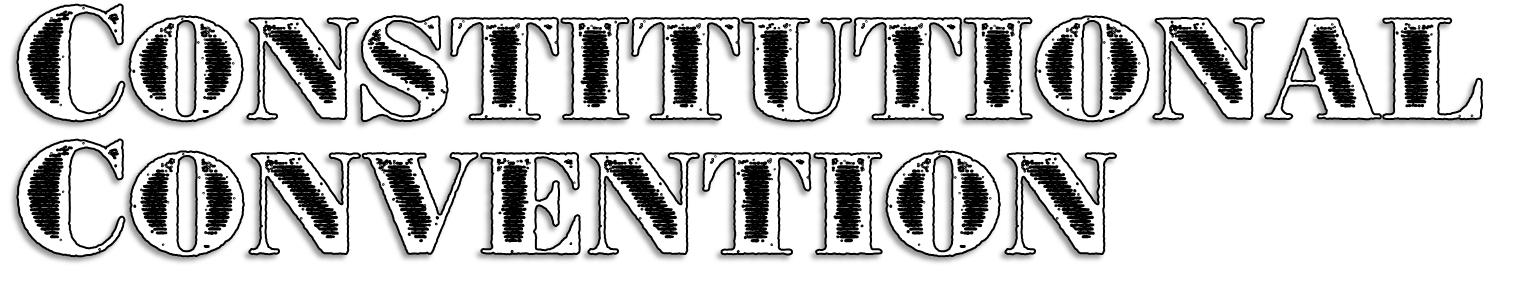 Supported a strong central government
Presented a plan deemed too similar to England’s
President for life
But could impeach for corruption and abuse
2 house legislature and Supreme Court
[Speaker Notes: Hamilton’s plan featured a president-for-life with the ability to impeach him for corruption or abuse but also a 2 house legislature and Supreme Court.]
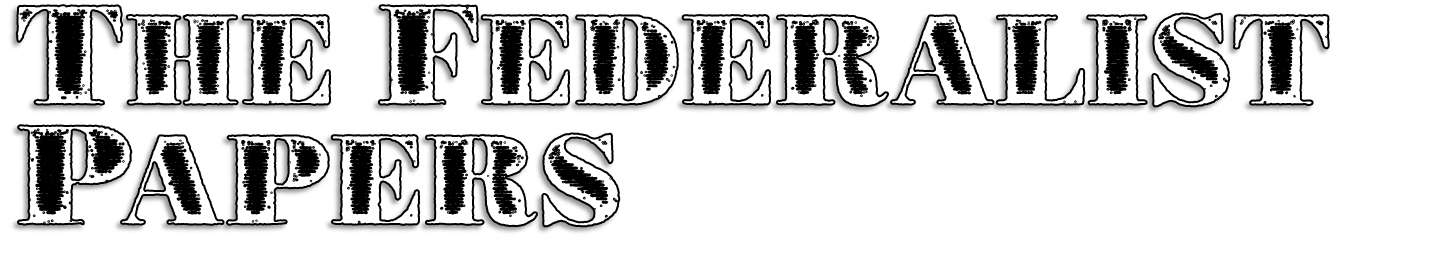 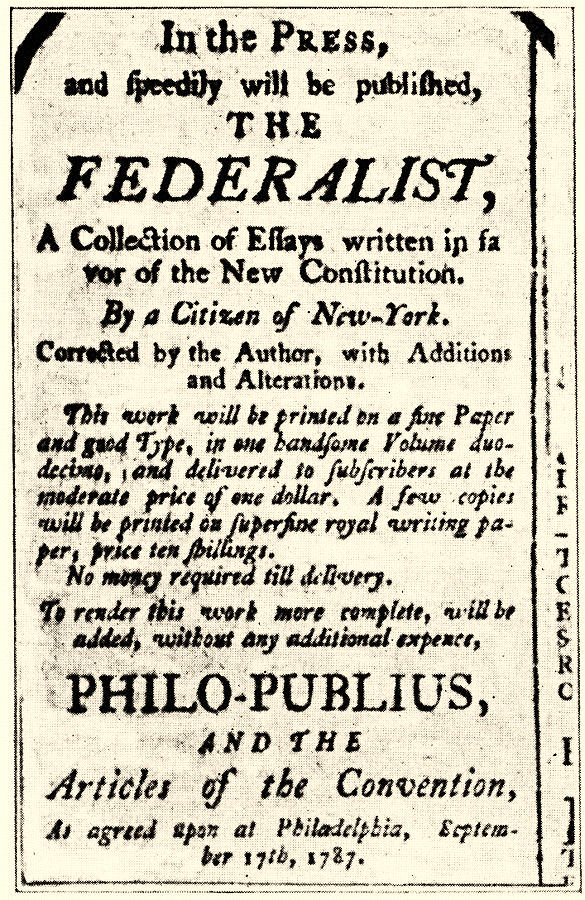 Recruits John Jay and James Madison to join him in writing essays defending the Constitution
Hamilton wrote 51 of the 85 essays anonymously
[Speaker Notes: The Federalist Papers were all written anonymously under the pseudonym Publis. Hamilton took the lead and the papers are credited with rallying support in the states to ratify the Constitution.]
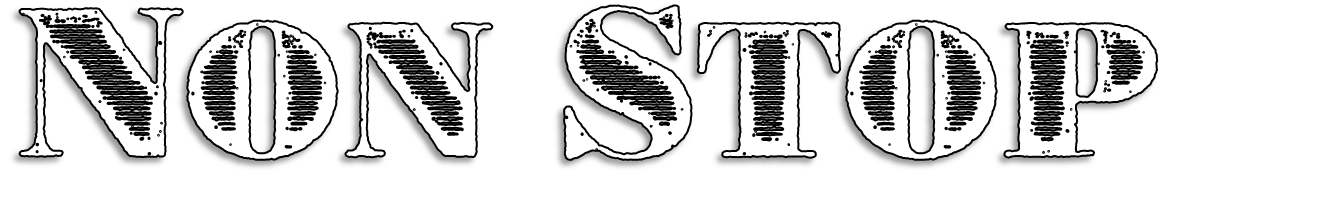 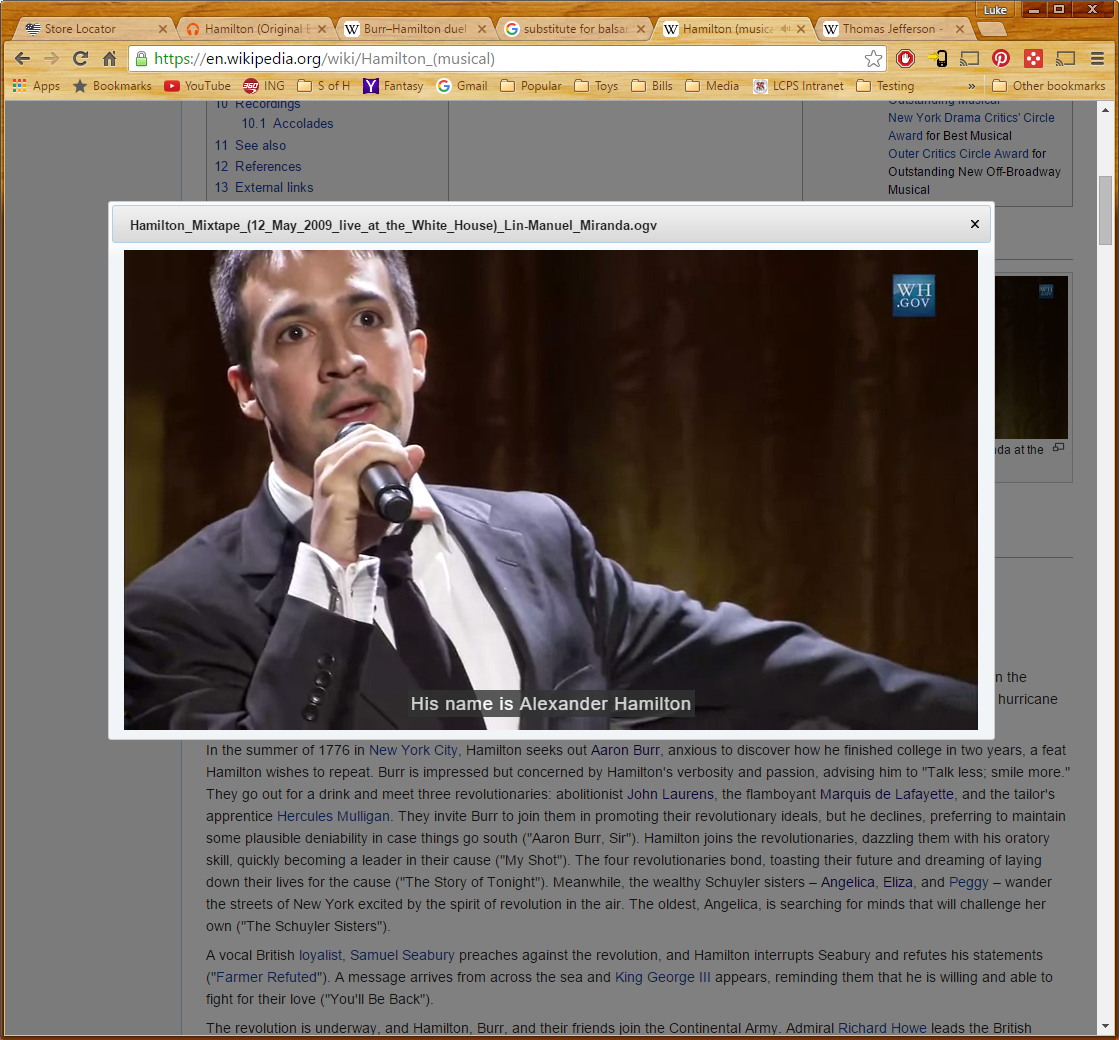 What are some of Hamilton’s personal characteristics? How do these both help and hurt him?
[Speaker Notes: Disc 1, Track 23 – “Non-Stop”]
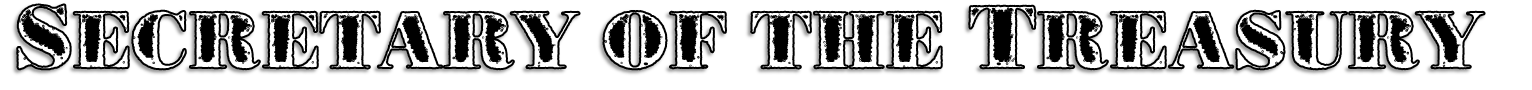 Appointed by George Washington in 1789
Argued that the Constitution’s implied powers provide authority to fund national debt, assume state debts & create the Bank of the US
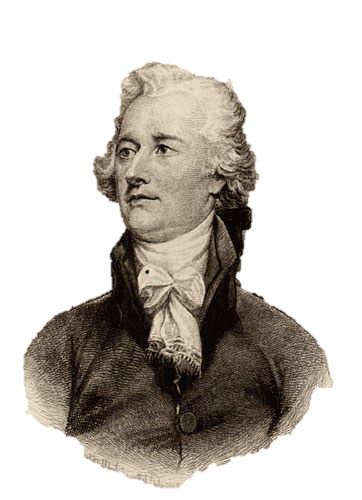 [Speaker Notes: Hamilton was one of Washington’s closest advisors and one of his most powerful cabinet members. He actually saw his position to be similar to a prime minister.]
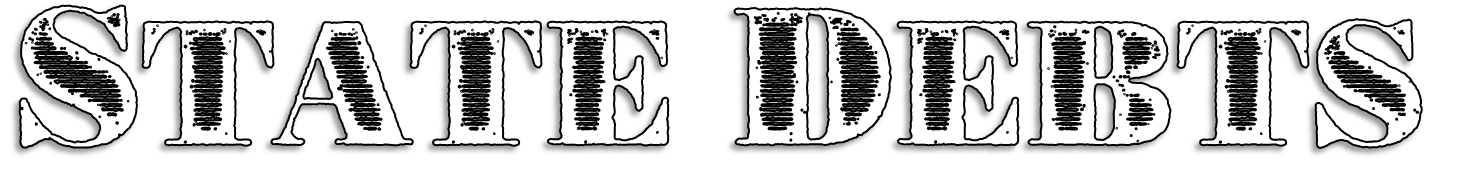 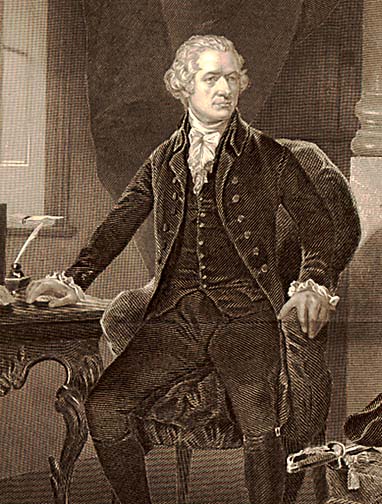 Hamilton argued we all fought for freedom so the US should assume all state debt
However some states owed much more than others
[Speaker Notes: This will be highlighted in Jefferson’s part of the cabinet battle song.]
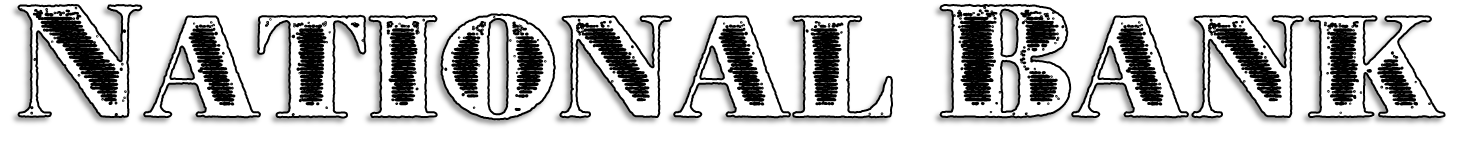 US had debts from the war but each state had different currency
Provides financial stability and a respected currency for economy
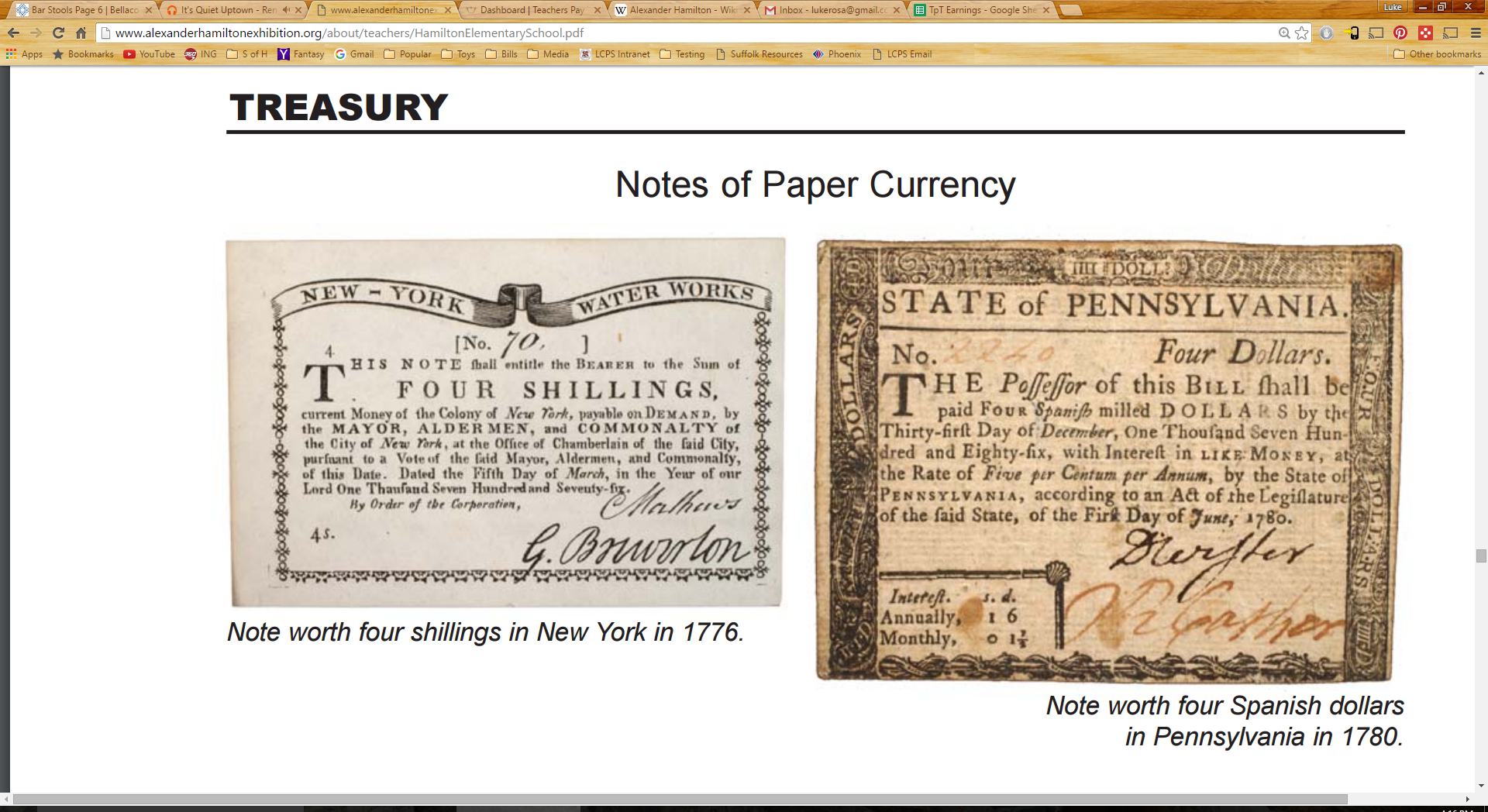 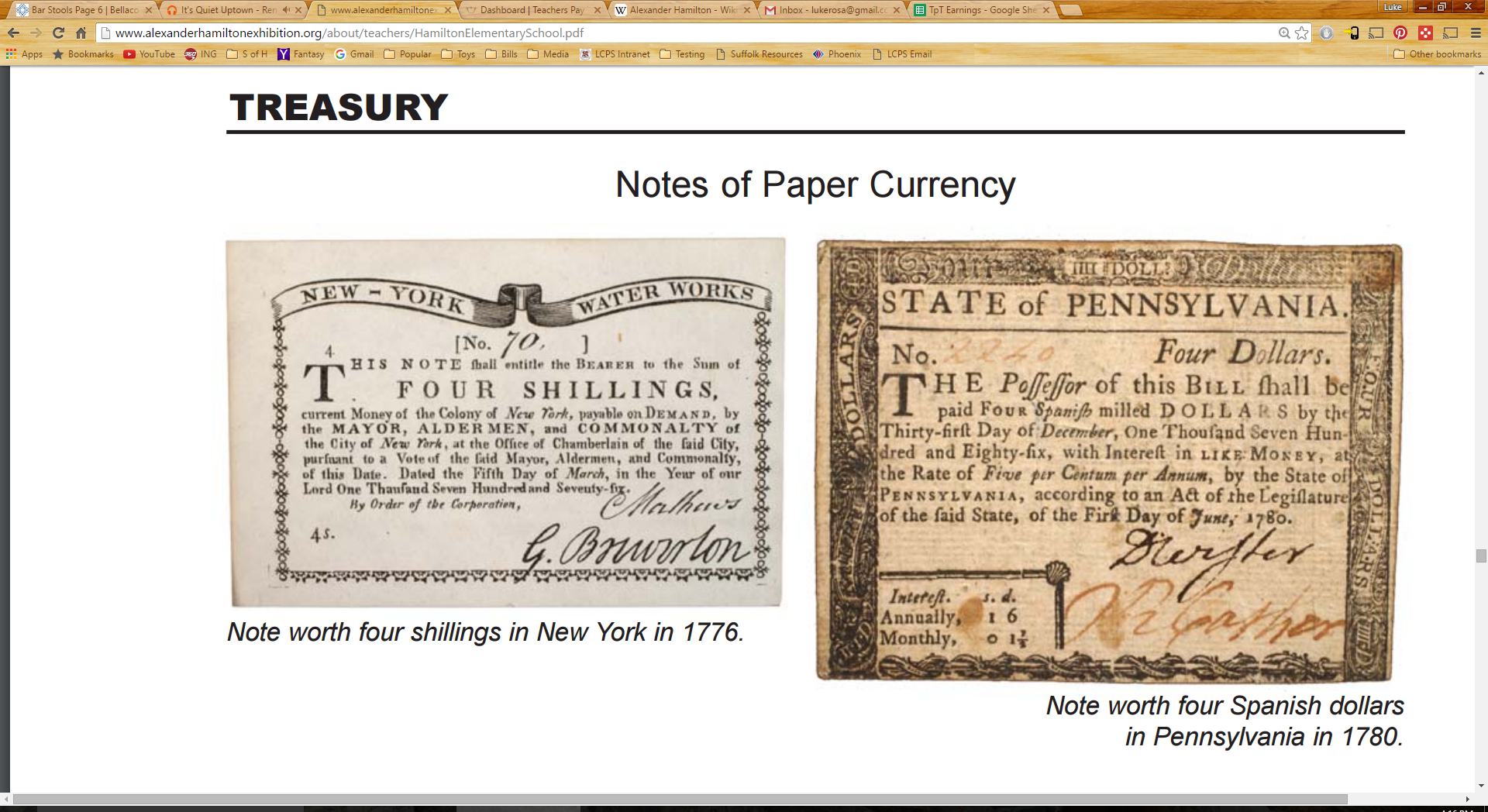 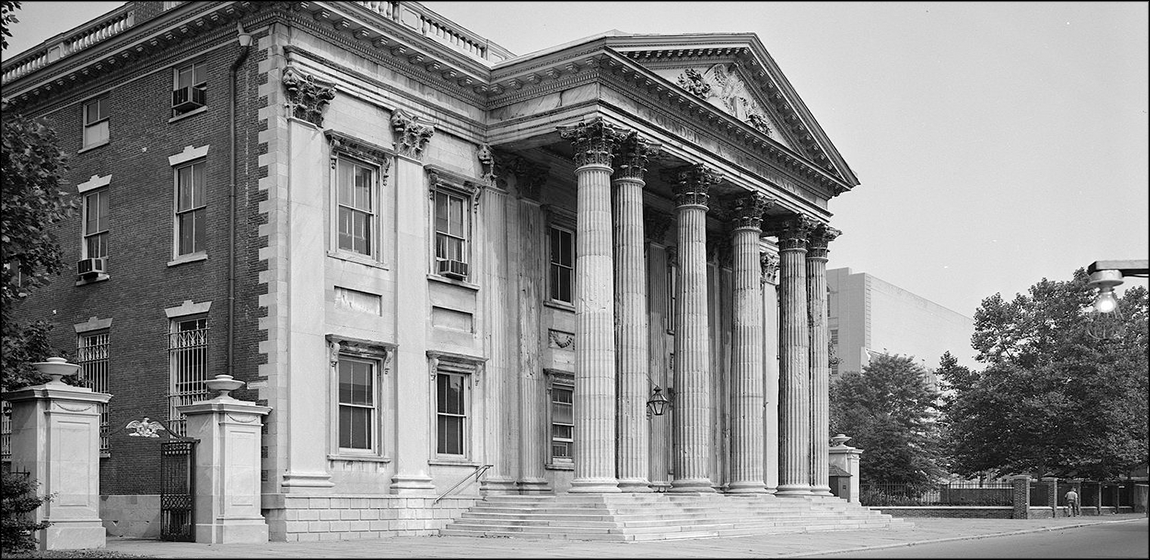 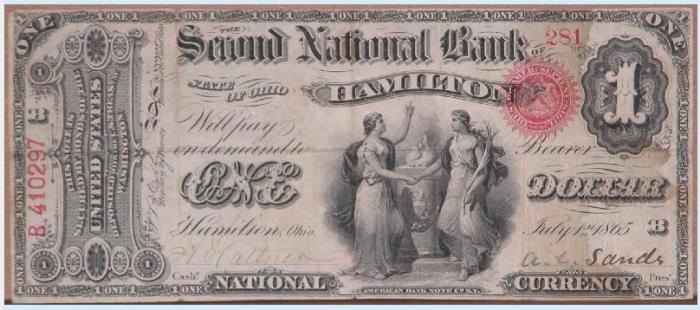 [Speaker Notes: The National Bank would be successful but a continued hot topic and later vetoed by President Andrew Jackson.]
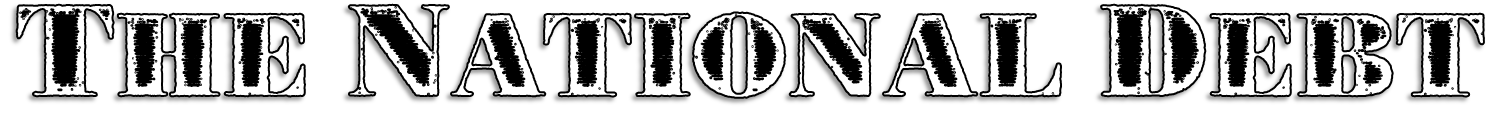 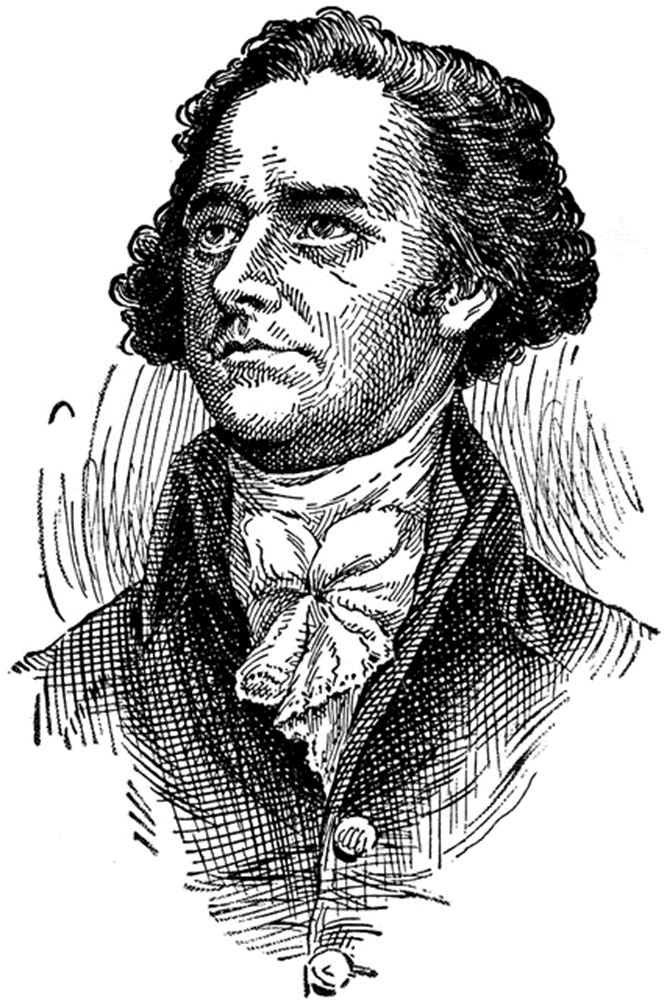 “A national debt, if it is not excessive, will be to us a national blessing.”
Paying it off would raise America’s standing and justify taxation
[Speaker Notes: The debt would be a blessing because it would give wealthy creditors a financial interest in America’s success. If America pays its debts then people are making money and would not want to see the country fail.]
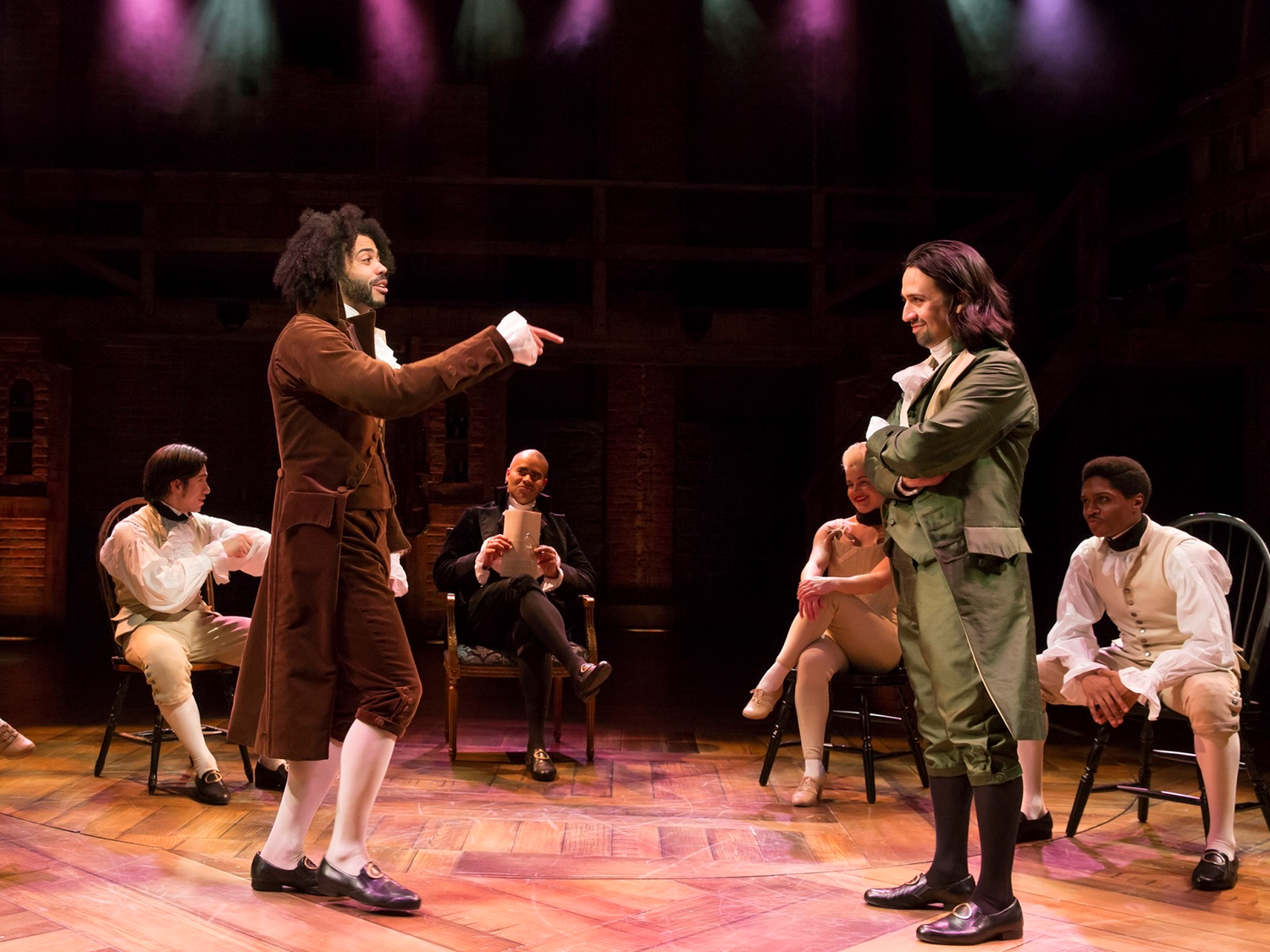 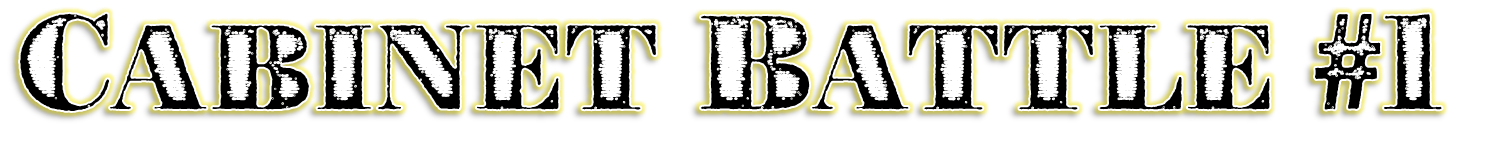 Summarize Jefferson’s argument & Hamilton’s response.
Whose argument do you support & why?
[Speaker Notes: Disc 2, Track 2 – “Cabinet Battle #1” (1 very minor explicit lyric)  Another resource is a video clip from HBO’s “John Adams” available on Youtube . The links constantly change as videos are taken down, but search the clip of for Alexander Hamilton and Thomas Jefferson speaking about the bank--it provides a quick (about 3 minutes) overview of their positions.]
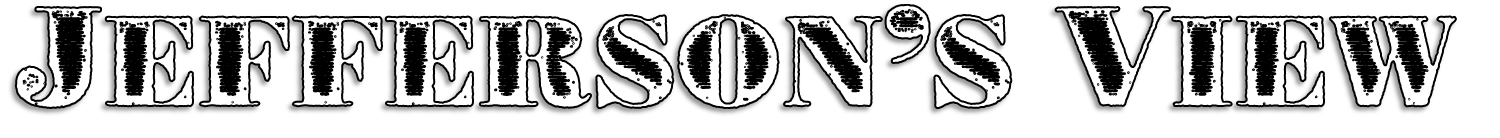 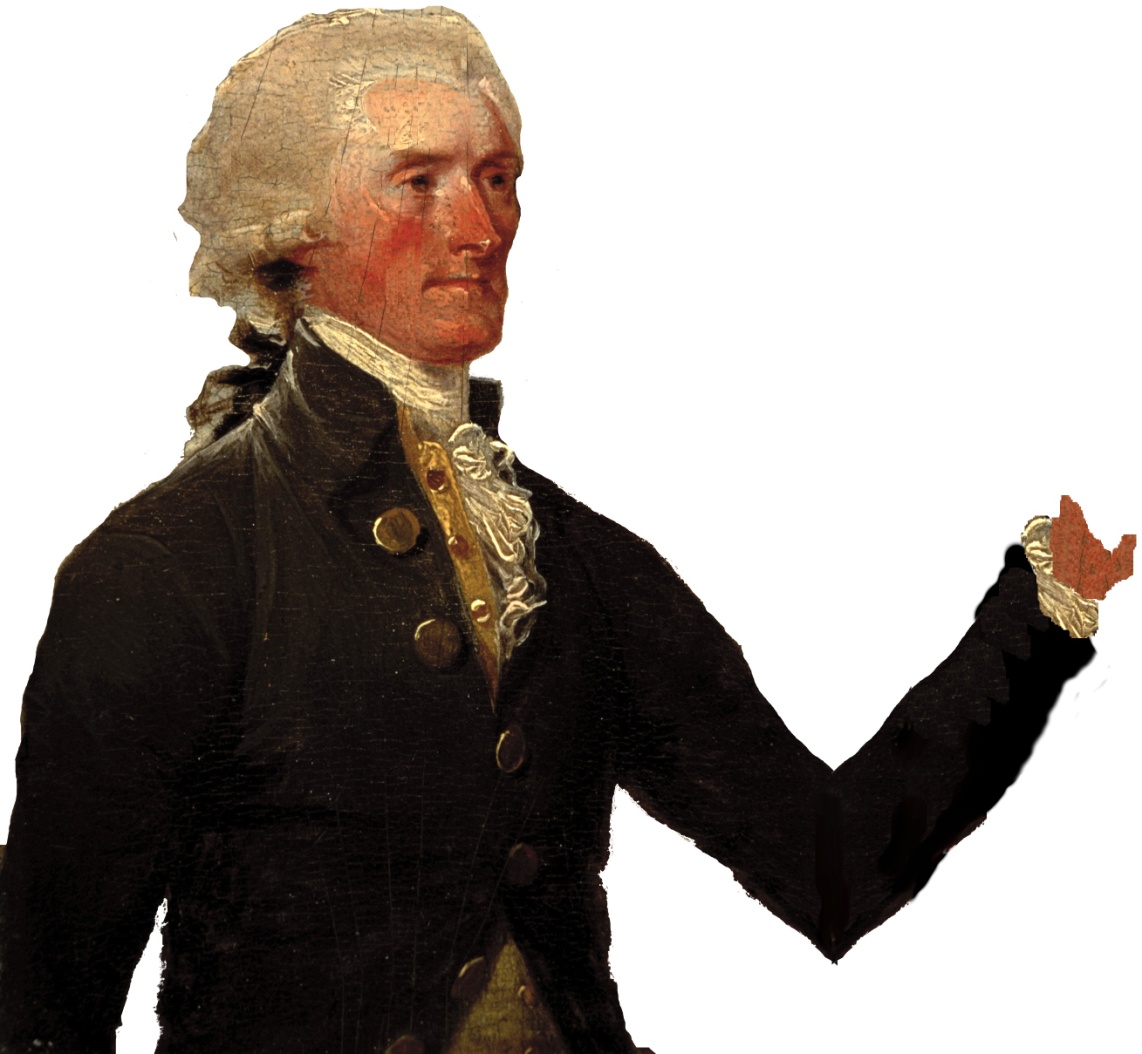 Secretary of State in Washington’s Cabinet 
Argued the plan favored wealthy Northern creditors
Virginia (his state) had little debt
[Speaker Notes: Note that Jefferson would later resign his position as Secretary of State in 1793 due to his conflicts with Hamilton and the president and a desire to return to a private life.]